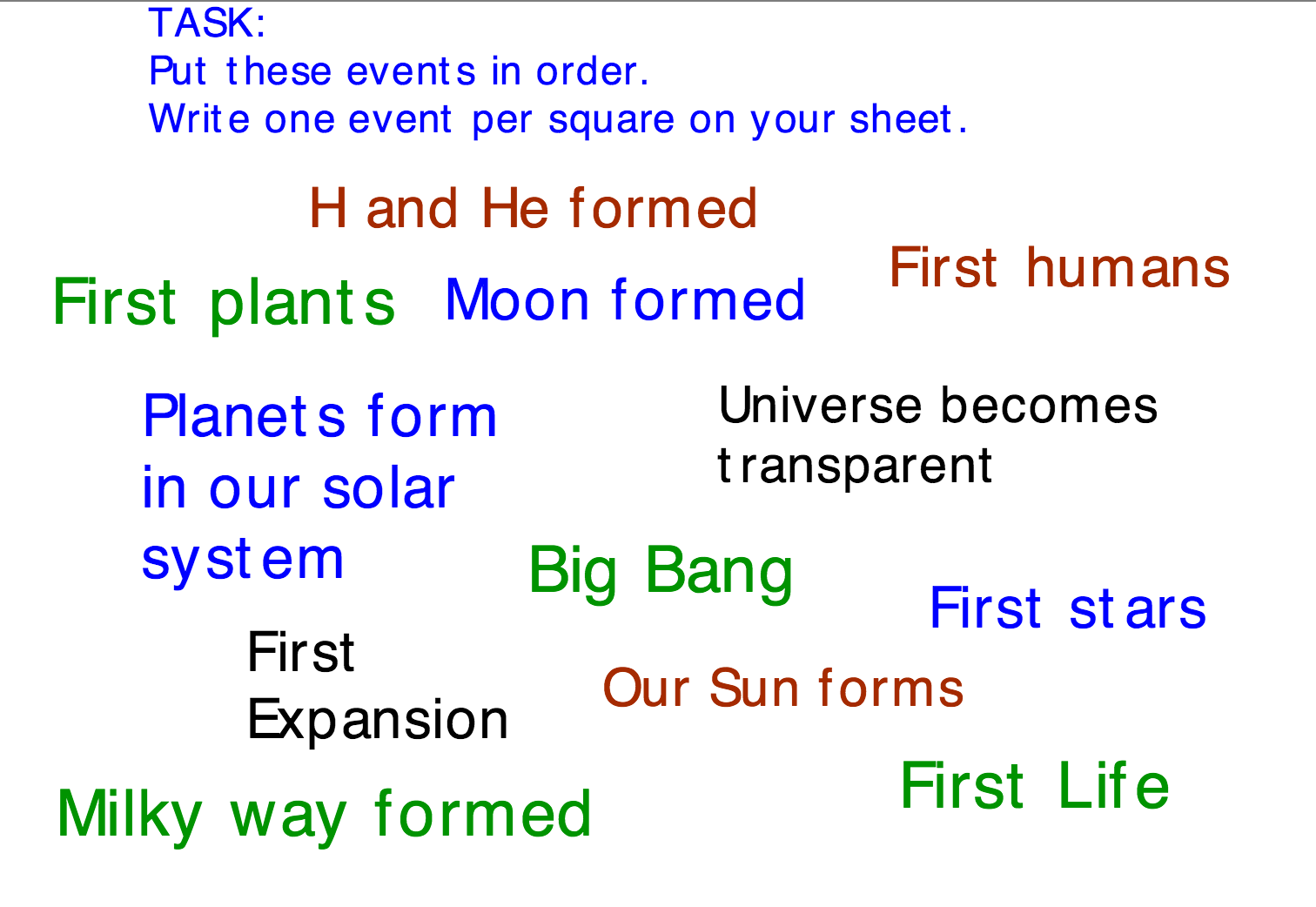 The boxes are for pictures
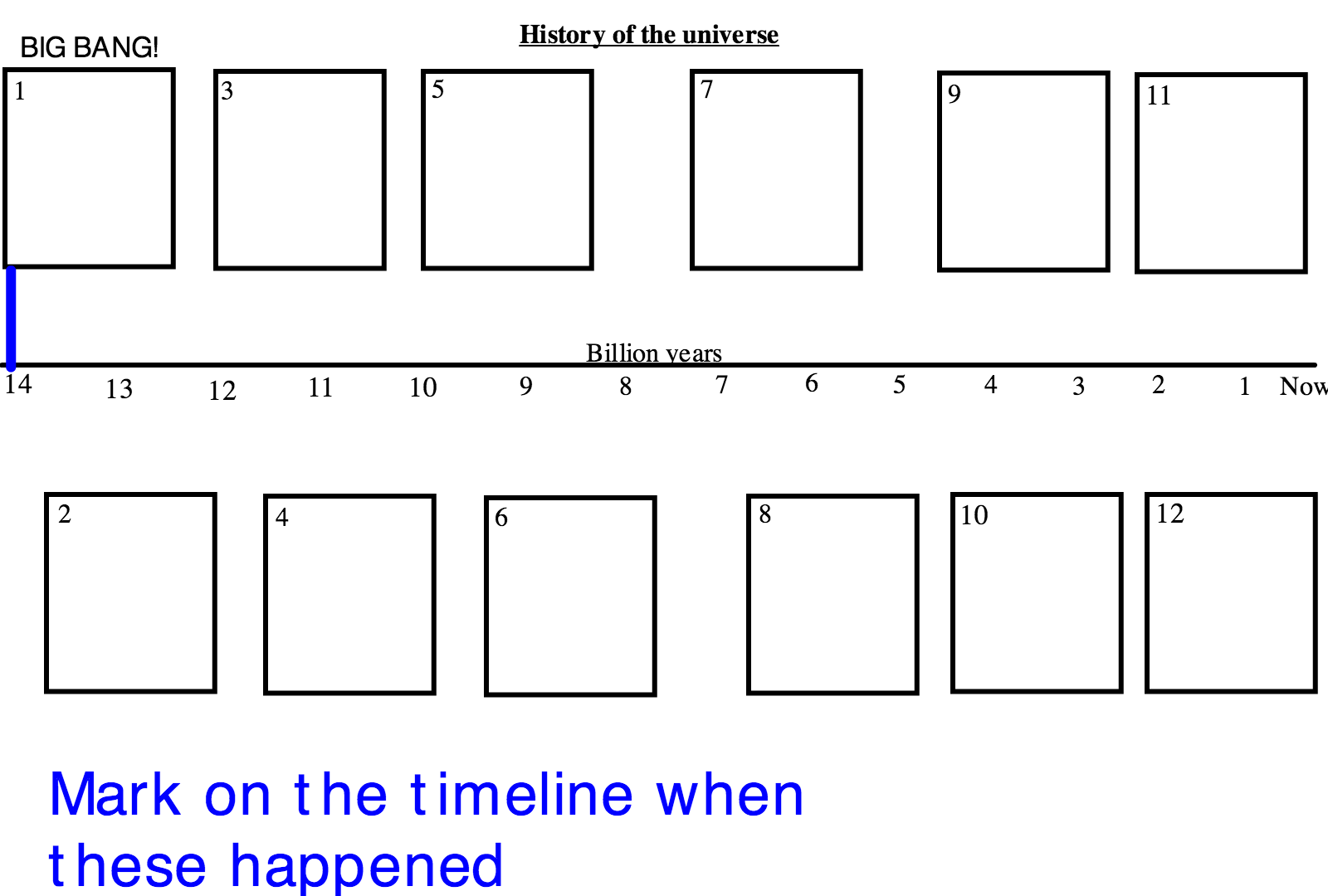 Cosmic Calendar
Pale Blue Dot
Expanding Universe
What is the evidence for the expanding universe?